PMC-AT Group Meeting
Ping Lin
09/05/2014
Comparing C pocket in SIRT3 & SIRT2
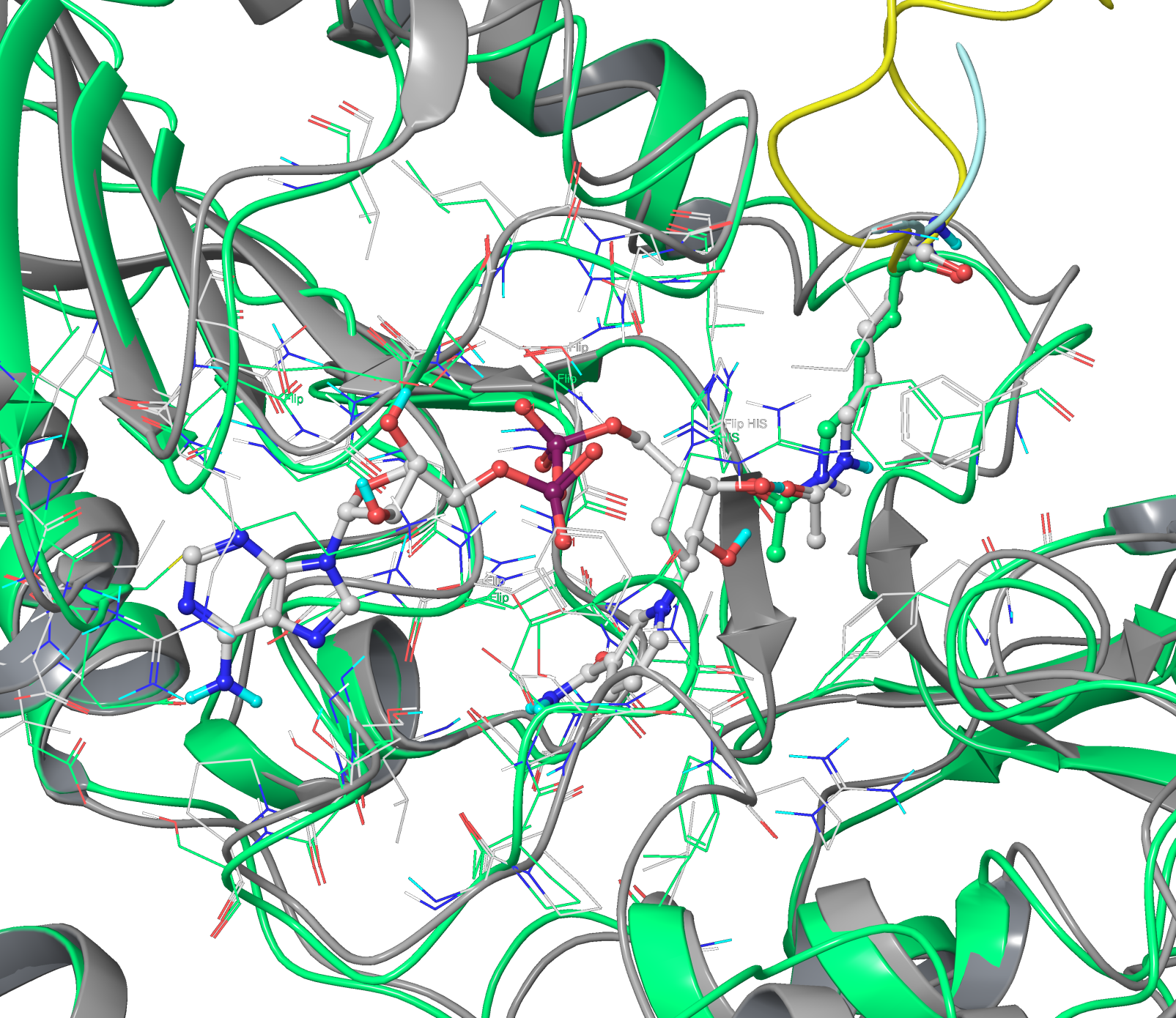 SIRT3 taken from ternary structure: 4FVT (grey)
SIRT2 taken from binary structure 4L3O (green)
Structural Based Sequence Alignment
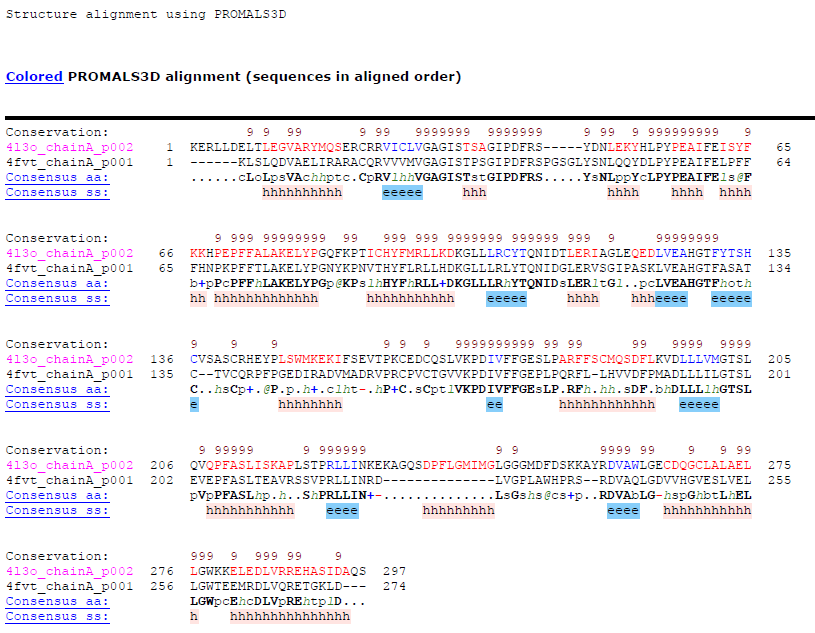 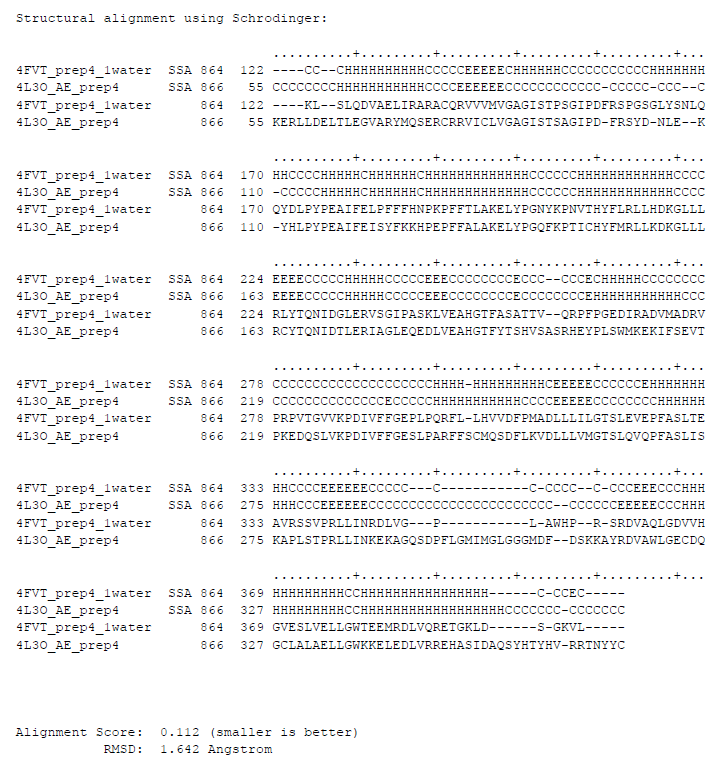 Alignment w/ Docked Structures
SIRT3:intermediate (4BVG, light blue) vs SIRT2:peptide:DHPs (4L3O, green)
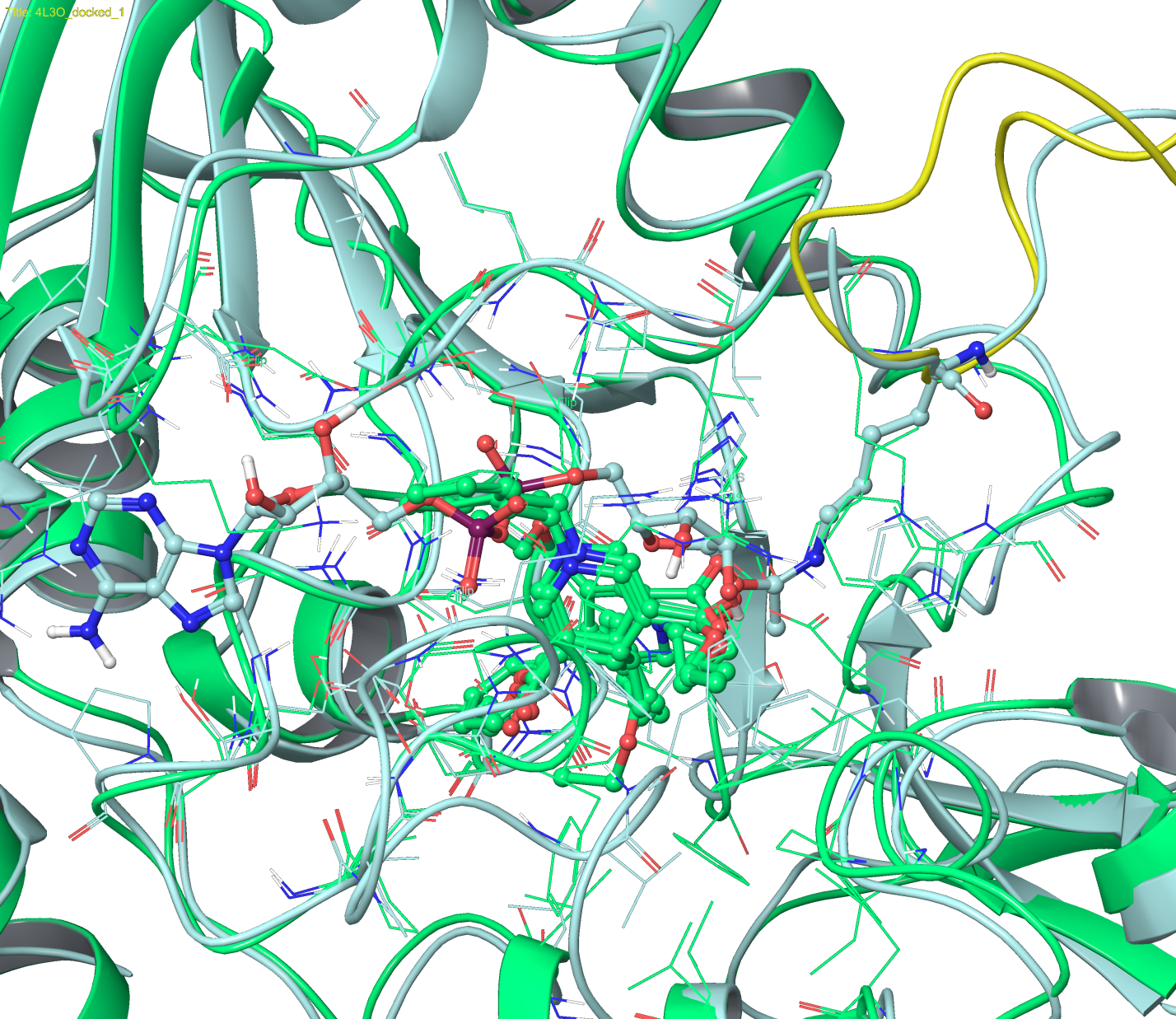 SIRT3:intermediate (4BVG, light blue) vs SIRT2:DHPs (3ZGO, apo, green)
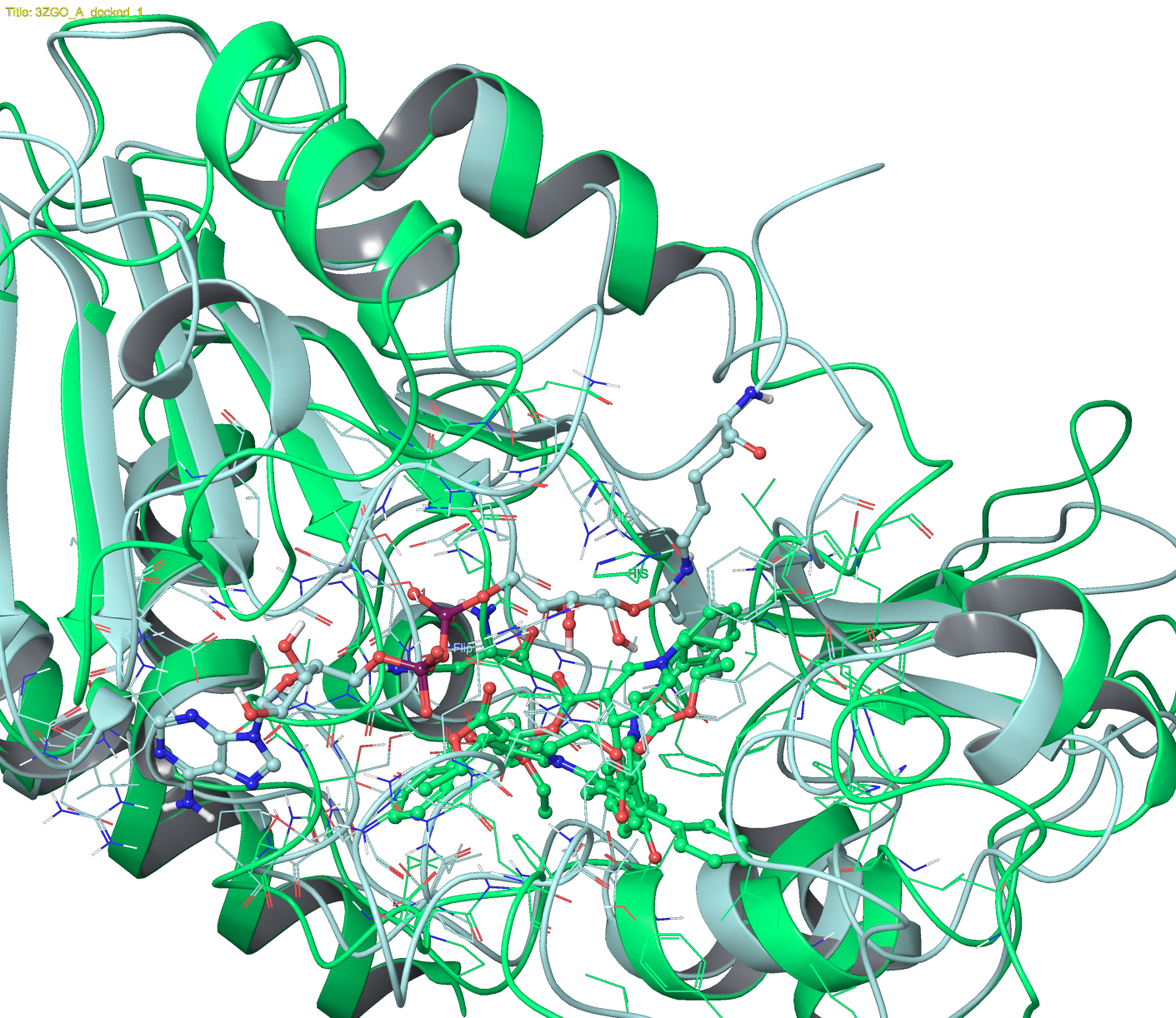 SIRT3:intermediate (4BVG, light blue) vs SIRT2:DHPs (3ZGV, no ADP, green)
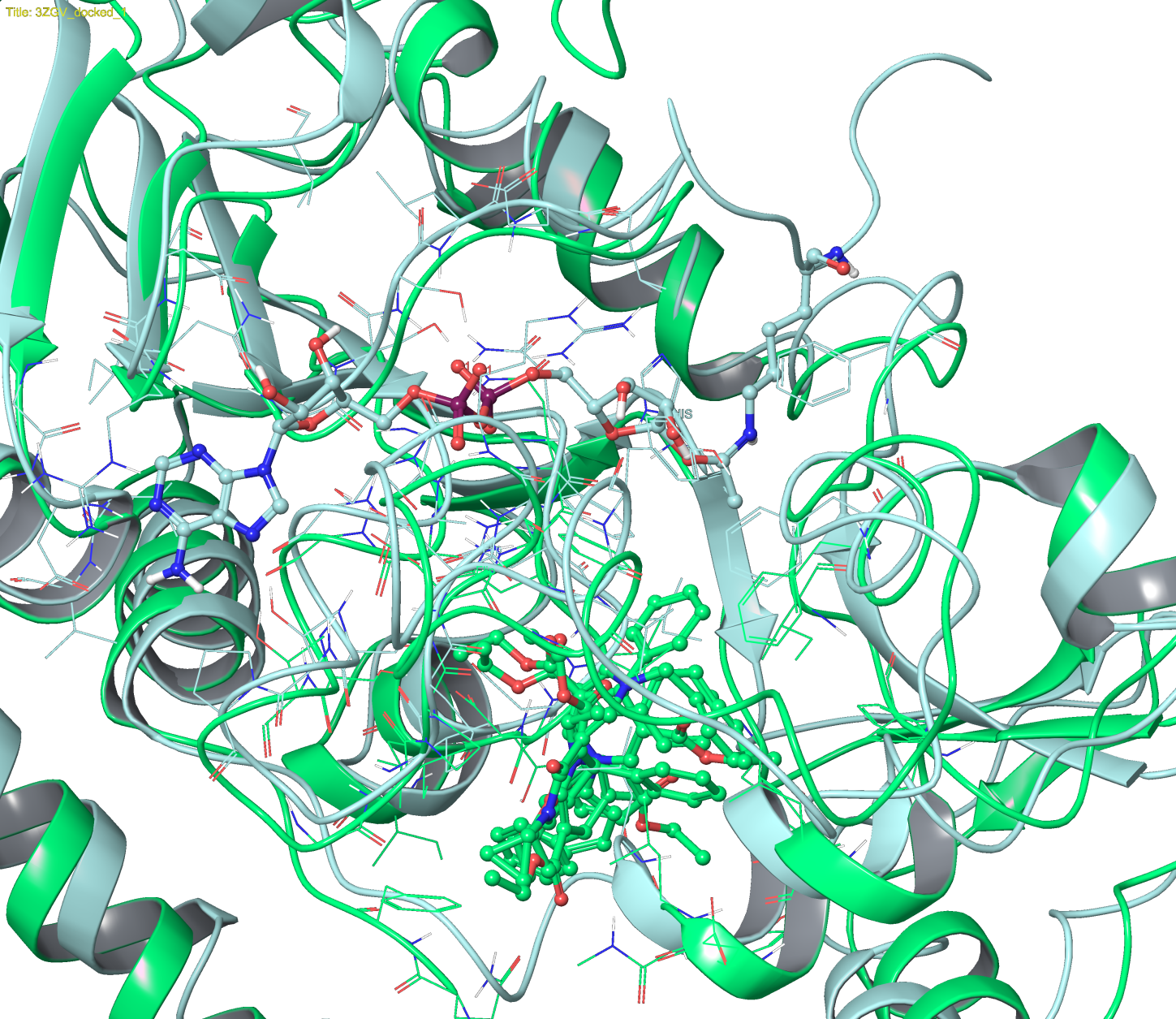 SIRT2:DHP-1d (3ZGV, no ADP), Glide XP (grey) vs Induced Fit (green)
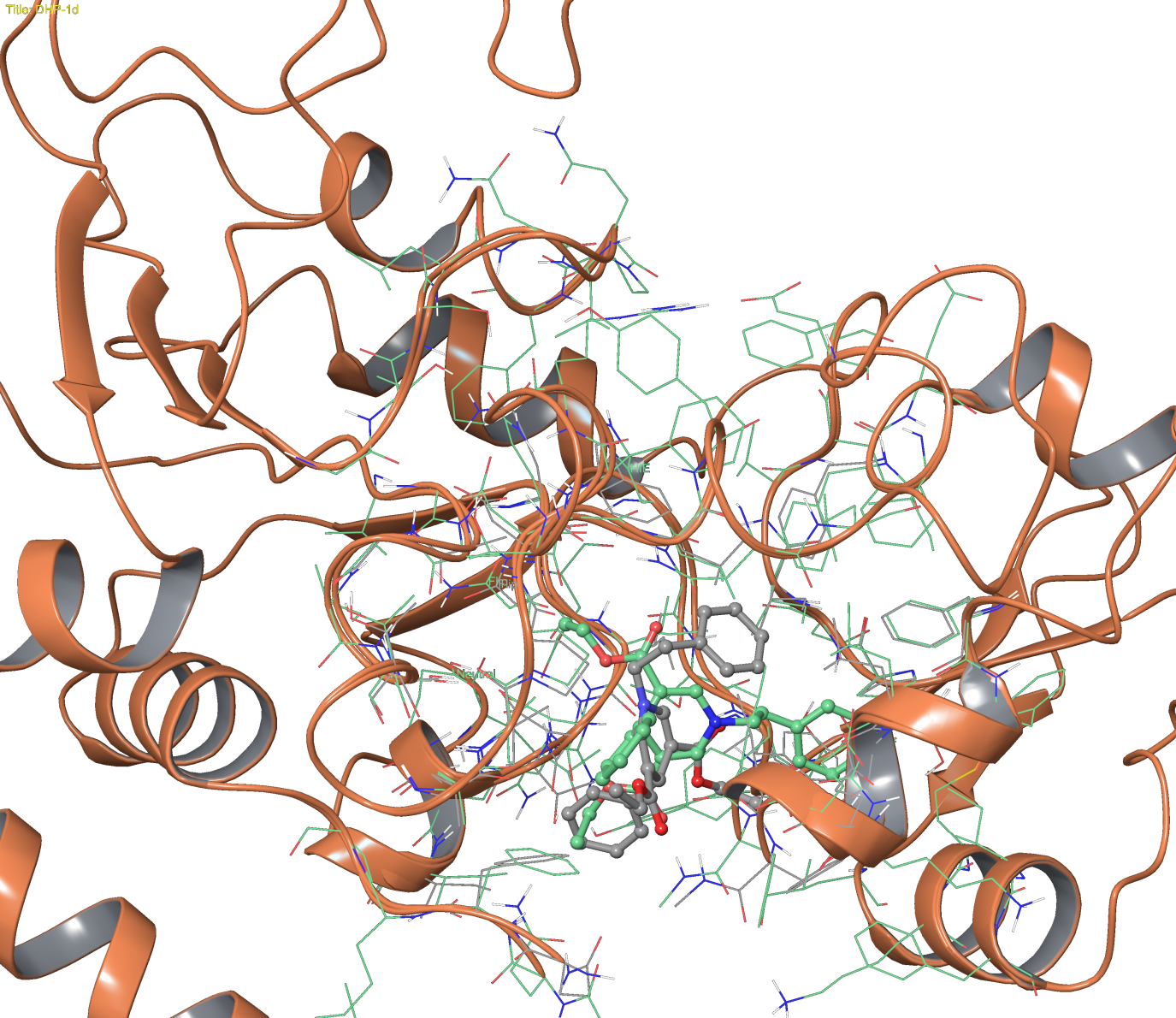 Amber MM-GBSA vs Schrodinger MM-GBSA
Amber MM-GBSA:
Free;
More choice of MM-GBSA settings;
Overhead for creating proper file conversion (receptor in pdb, ligand poses in mol2 format, extra processing steps are usually required.);
Faster (2500 poses in 28 hours);
Large storage for temporary files (~6GB used for 2500 poses, can be reduced after completion);
Requires post-processing of outputs;
May be parallelized.
Schrodinger MM-GBSA:
Sometime fails when a large number of poses are selected;
Comparing Schrodinger/AMBER MM-GBSA